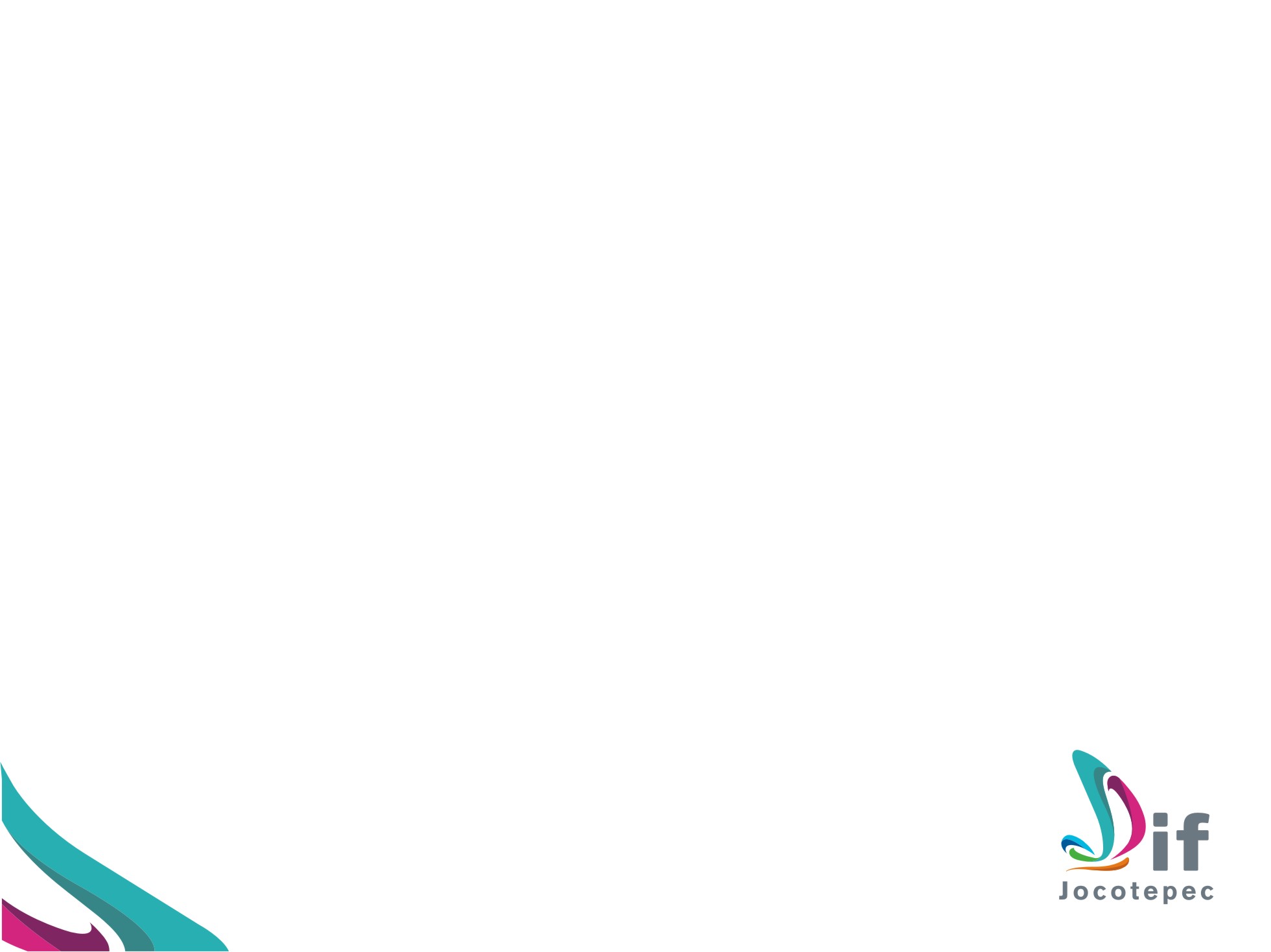 ART.  8 FRACCION VI.  INCISO  VI.
Hasta  la Fecha  en  el  Organismo  Sistema para  el  Desarrollo  Integral de la Familia del  municipio  de  Jocotepec,  no ha  recibido  ninguna  recomendación    de  parte  de  ningún  organismo  Mexicano  o Internacional   Garante de  los  Derechos  Humanos.